Vision-based 3d bicycle tracking using deformable part model and interacting multiple model filter
Presentation by Jonathan Kaan DeBoy
Paper by Hyunggi Cho, Paul E. Rybski and Wende Zhang
1
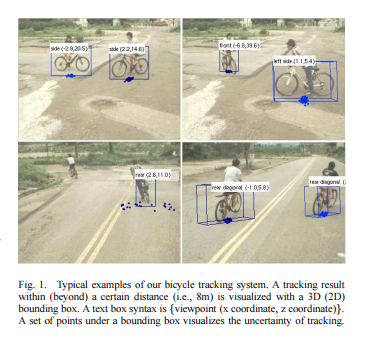 Motivation
Build understanding of surrounding
Detect vulnerable road users (VRU)
Bicyclist
Motor cyclists
Pedestrians
Change appearances very drastically and a very short time
Currently
LIDAR and RADAR
This paper focuses vision implementation
2
Vision Based Detection
Higher resolution view of the world
Color, texture, shape, contours
Low cost
Processor intensive—complicated backgrounds to extract from
Error prone to lightening changes, object shape, etc.
3
Other Forms of Detection
Planar LIDAR
Low resolution RADAR
Only RCS/LCS is available
High cost
Easy on processing
Not as susceptible to noise
4
3 Major Contributions
5
1st – Model
Three-component bicycle model
Bicycle Kinematics have restrictive constraints on movement
Unlike pedestrians
Two motion models
IMM estimator
Extended Kalman Filter
Position and orientation in vehicle coordinates
6
2nd – Tracking
Extension of single bicycle tracking
Rao-Blackwellized Particle Filter
Particle filter for data association
IMM for each bicycle tracking
7
3rd – Bicycle Dataset
First public domain bicycle dataset
Available for anyone to conduct bicycle tracking research
8
Pedestrian Detection
9
Single Template
Originally showed better performance
Capture whole human body with detection window
Haar wavelet with polynomial SVM
Dense Histogram of Oriented Gradient (HOG) then linear SVM
10
Part-Based
Began to look more promising
Flexible and rich models
Captures the pattern of each part—handles various appearances
Divide body into 4 parts: head, legs, left arm, right arm
Polynomial SVM fed into a classifier
Scale Invariant Feature Transform (SIFT)
11
Pedestrian Tracking
Statistical Probabilistic Methods
Extended Kalman Filter
Particle Filter
Alpha Beta Filter
Constant velocity
12
Bicycle Detection
Object detection and tracking by detection
Run every frame
Detector Virtual Sensor
2D bounding boxes
Different classes of bicycles
Road, mountain, etc.
13
Deformable Parts Model
14
Deformable Part Representation
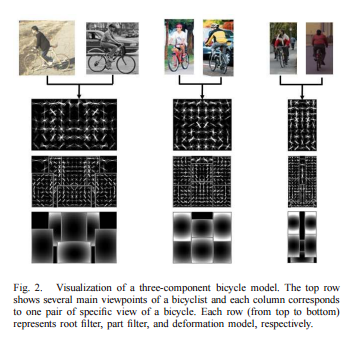 Star structured part-based model with:
Root filter
Capturing overall shape of an object (2nd row)
Part filters
Capture the appearance of each part of an object (3rd row)
Deformation parameters
Deviation from ideal location (4th row)
Score = Root filter score + part filter score (from best possible placement) – deformation cost
15
Efficient Matching Process
Dynamic programing
Generalized distance transforms
Huge optimization model for matching
Important to use fast method for a detection task
16
Latent SVM Training Process
Train a mixture of star models from bounding box ground truth
Optimization task with two sets of variables
 
Beta is vector of model parameters
Z’s are latent values
Phi(x,z) is feature vector
Star model example
beta is root (+) parts (+) deformation costs
Z is specification of object configuration
Phi(x,z) is concatenation of sub windows
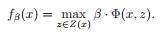 17
Bicycle Detector as a Virtual Sensor
Monocular video camera – sequence of images
Generates set of bounding boxes for potential bicycles
Essentially a sequence of measurements at time step k
Measurement is fed to Kalman filter
bi is: y coordinates of top (t) and bottom (d) border of box, x coordinates of left (l) and right (r) borders, and an index of its view (v)
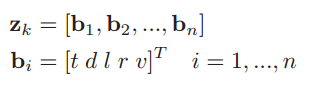 18
Number of Viewpoints
Our camera is moving, detector must account
Tradeoff between increasing number of models and reducing time complexity.
8 view-based bicycle detector was used
Paired and trained by symmetric counterpart
19
Multiple Bicycle Tracking with IMM Algorithm and a Rao-Blackwellized Particle Filter
Bicycle detector is very processor demanding
Need reliable tracking algorithm that is certain of its uncertainty for tracking
	Extended Kalman Filter
20
Alpha-Beta Filter
Tracks based off incoming data and previous velocity
Velocity is updated based on a weighted sum
Previous prediction (acquired from previous data points)
Current data point
Alpha and Beta are typically set weights
21
Extended Kalman Filter
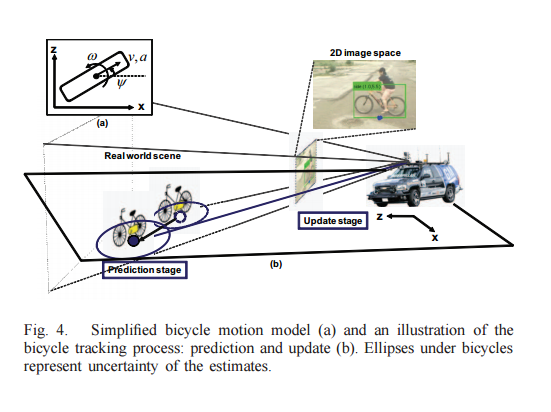 Real motion modeled by simple motion models
Linearized nonlinear perspective projection (not extended)
Assume flat ground
Tracking:
Predict
Update
22
Bicycle Motion Model Set
Bicycles have unique kinematics
Difficult to measure when the object is in a rough bounding box
Instead comprehensive experiment results lead to moving mass with constant velocity model
To improve performance,
Add simplified versions of bicycle’s kinematics
Use a well-known IMM filter
23
Interactive Multiple Model (IMM) Filter
Multiple motion models representing dynamic behaviors
Maneuvering
Several motion models ran in parallel
Estimates a state through weighted sum of several filter results
24
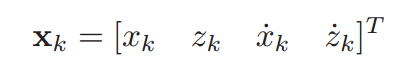 Model Set
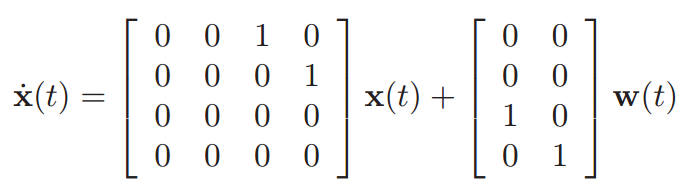 Constant Velocity (CV)


Simplified Bicycle (SB)


Point model and 3D bounding box
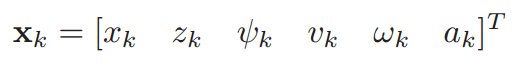 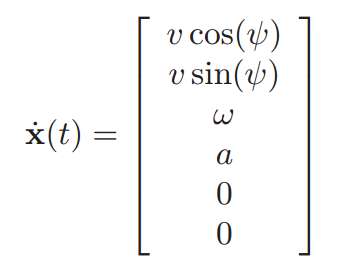 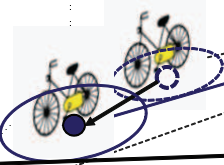 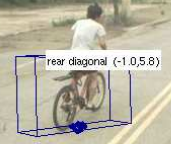 25
Bicycle Measurement Model
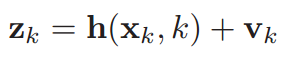 Need a way to map image space to vehicle coordinates (state space)
One representative point (middle of bottom line of 2D bounding box)
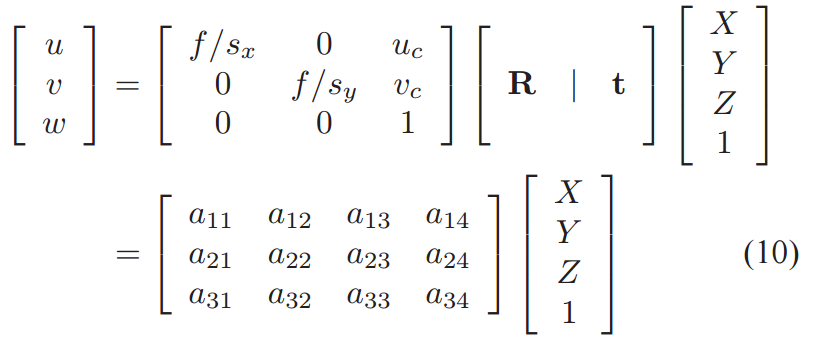 26
Extension to Multiple Bicycle Tracking
27
Rao-Blackwellized Particle Filter (RBPF)
Multiple measurements – no information on number of bicycles that exist
Break down huge state estimation into smaller problems
Analytical solutions and particle filter solution
Rao-Blackwellized Monte Carlo Data Association RBMCDA algorithm
Bayesian factorization
Separate posterior into number of bicycles and a tracking problem
28
Experimental Results
29
The Experiment
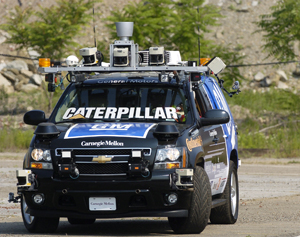 Boss
DARPA Urban Challenge winner of 2007
8 view-based bicycle model
Analyze the statistics of bicycle detection responses
Deformable Parts Model
https://www.cmu.edu/news/image-archive/Boss.jpg
30
Detection Performance
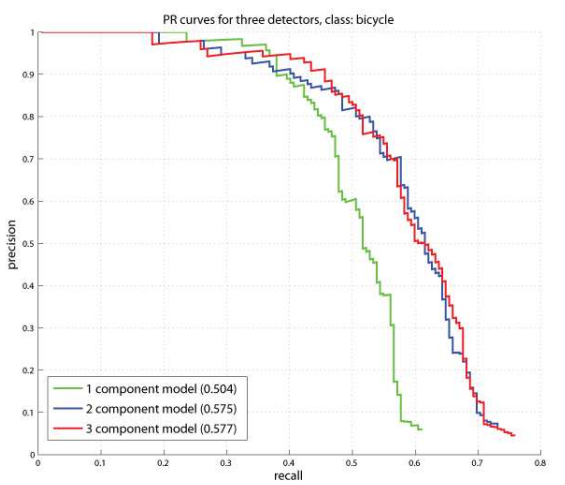 Building bicycle model
357 positive training samples
3300 negative samples
Three component model
8 viewpoints
Frontal, rear, four diagonal, left, right
Precision Recall (PR) Curve
Documents search engine
31
Tracking Performance
6 Video sequences
3 Stationary vehicle, 3 moving
RMS error compare between CV and CV+SB in IMM filter
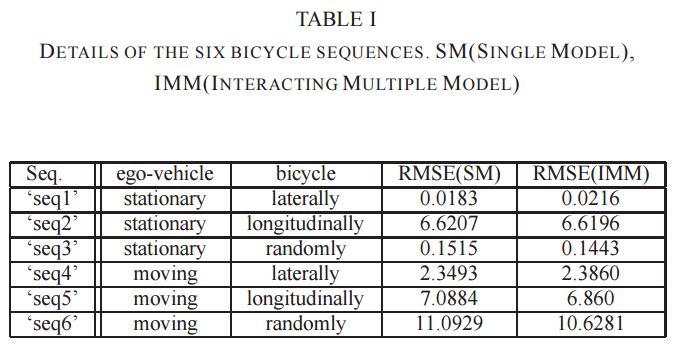 32
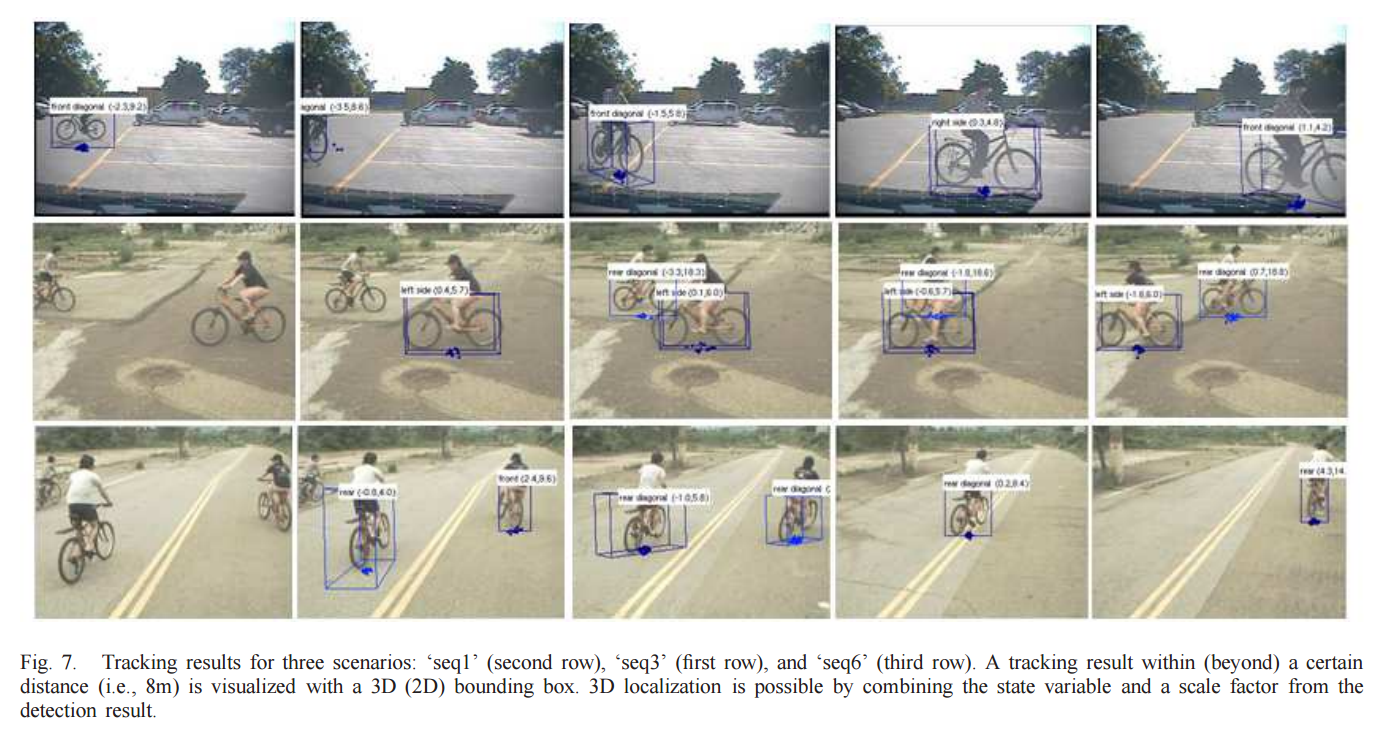 33
Conclusions and Future Work
Deformable Parts Based Model to detect bicycles
3 Part Bicycle Model
Two motion models: CV and SB
Sent to EKF to estimate position and velocity in vehicle coordinate system
IMM tracking algorithm
Extended with Rao-Blackwellized Particle Filter for multiple bicycles tracks
Future
New measurement mapping function to extract more info from 2D bounding box
34